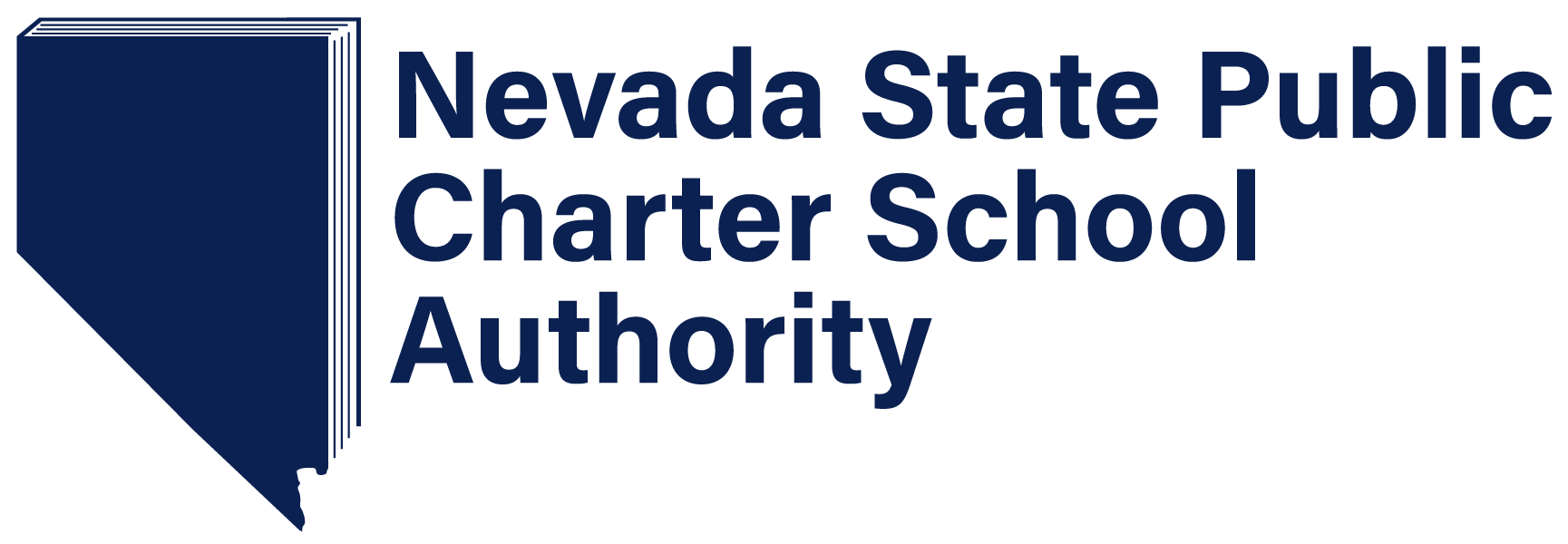 SPCSA Organizational Framework &Legal Compliance Questionnaire
December 14, 2018
What is a Performance Framework?
Document that sets forth agreed upon expectations of performance and compliance

Established in the charter agreement

Basis for school evaluations, monitoring, and intervention that informs high-stakes decisions by an authorizer
2
What is a Performance Framework?
Source: NACSA Core Performance Framework and Guidance
3
Organizational Framework
4
Legal Compliance Questionnaire
5
Overlay of Legal Compliance Questionnairewith Organizational Framework Principles
6
Initial Findings
7
Initial Findings
8
Initial Findings
9
Initial Findings
10
Initial Findings
11
Summary of Key Takeaways
The majority of inquiries within the Legal Compliance Questionnaire have merit for schools, SPCSA staff and the Authority

A number of mechanisms are available to SPCSA staff to effectively monitor school compliance

An overhaul of the SPCSA organizational framework can result in effective monitoring and clear expectations while eliminating unnecessary additional work for staff and schools
12
Next Steps
13